Муниципальное бюджетное образовательное учреждение дополнительного образования «Детско-юношеская спортивная школа»
Сочетание в процессе 
спортивной подготовки опережающего и адаптивного моделирования 
соревновательной деятельности 
в спортивных играх


Докладчик 
Косолапов П.И., 
тренер-преподаватель  по волейболу

г. Уварово
2019 г.
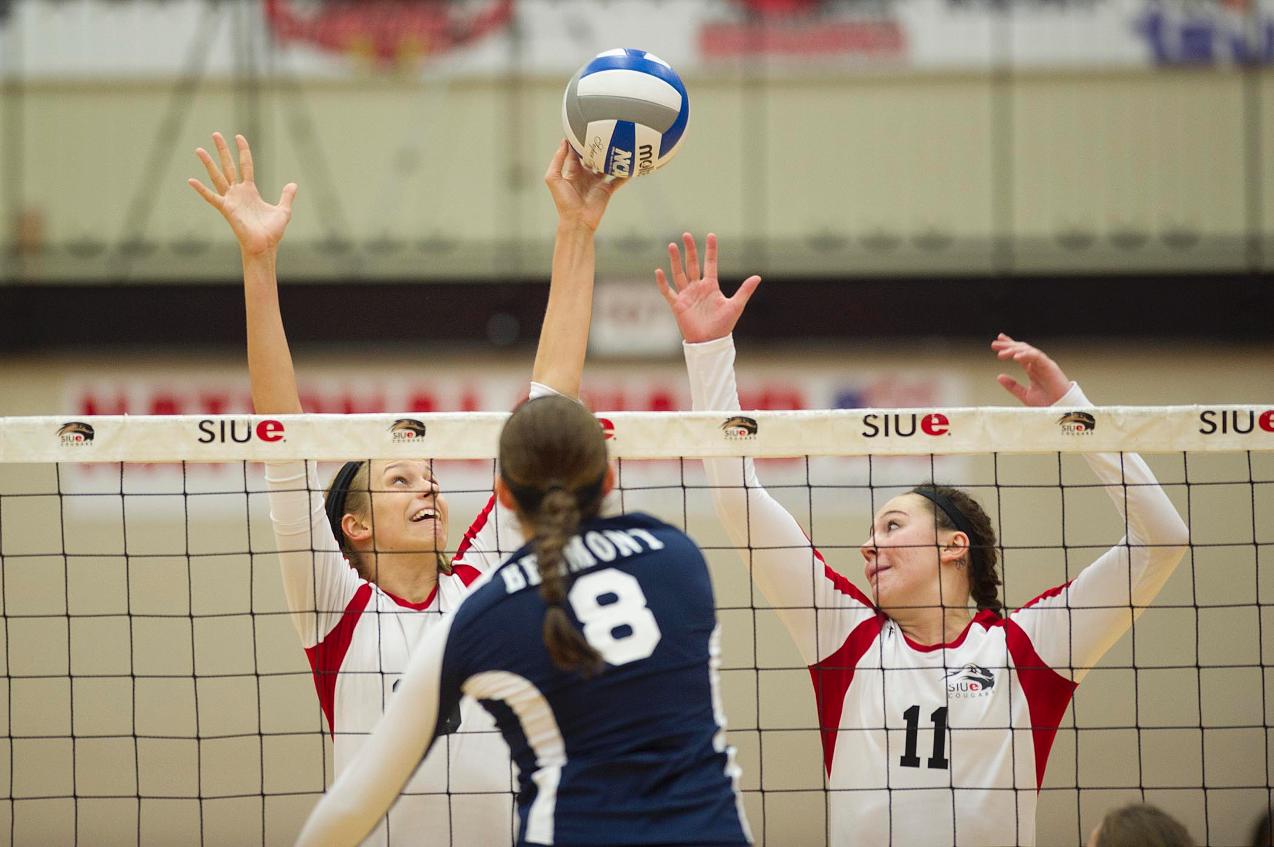 Микроцикл - это совокупность нескольких последовательных тренировочных занятий, которые составляют относительно законченный фрагмент тренировочного процесса, обеспечивающий оптимальное сочетание следовых тренировочных эффектов для решения задач данного этапа подготовки.
КЛАССИФИКАЦИЯ МИКРОЦИКЛОВ
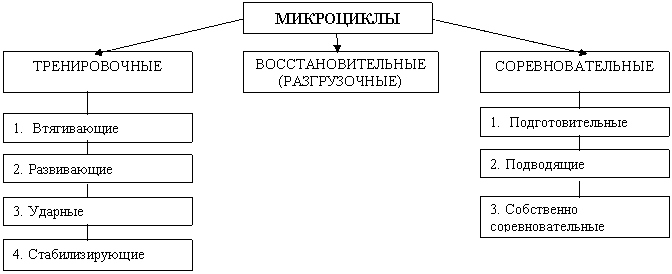 Опережающее моделирование соревновательной деятельности
Цель - смоделировать практически новые черты (в частности, си­ловые, скоростные, координационные и другие параметры) целевой соревновательной деятельности.
Факторы успеха
исходный уровень подготовленности спортсмена
действенность применяемых средств практического моделирования
Условия моделирования
Вариативные условия моделирования
Стандартные условия моделирования
единоборства
спортивные игры
гимнастика
лыжные гонки
спортивный слалом
лёгкая атлетика
др.виды спорта с нестандартно переменными условиями состязаний
др.виды спорта со строгим регламентом соревнований
Классификация упражнений:1. Подготовительные  упражнения2. Специальные упражнения
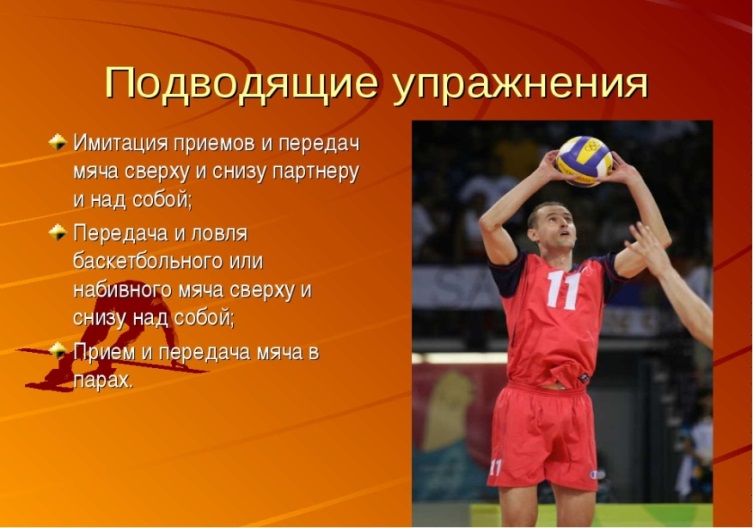 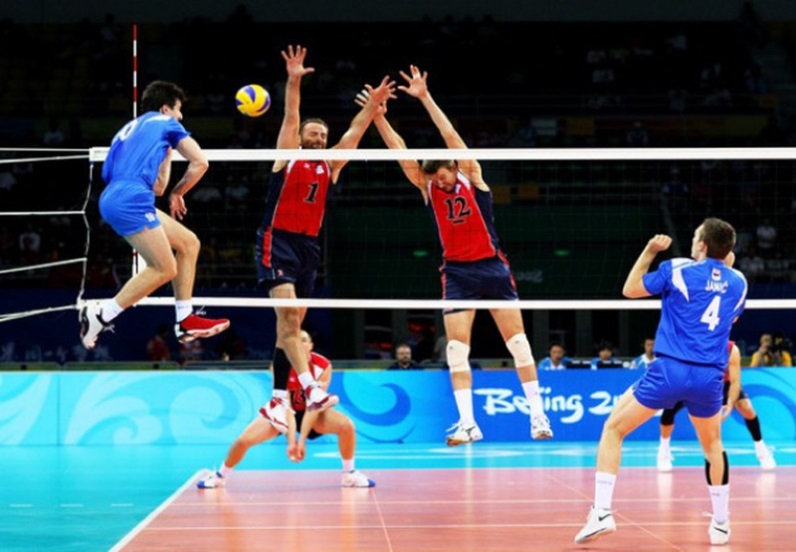 Принцип системного сочетания  спортивной подготовки